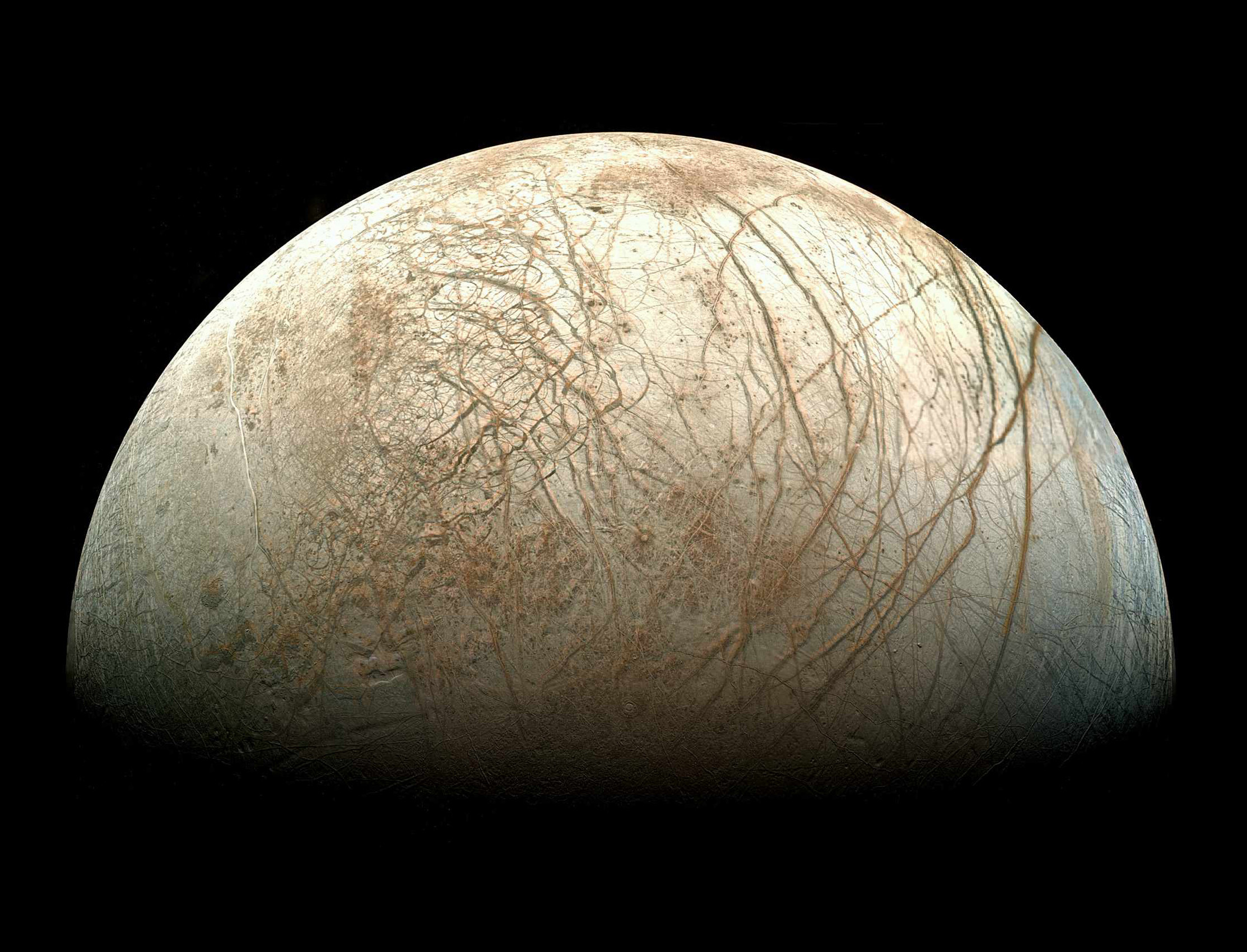 The Hidden Ocean of Europa:Exploring a Potentially Habitable World
Robert Pappalardo
Jet Propulsion Laboratory
California Institute of Technology
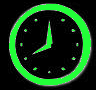 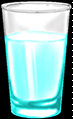 liquidwater
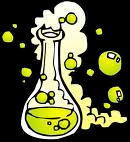 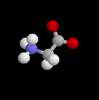 stable environment
chemical
energy
essentialelements
[Mosaic by T. Stryk]
Copyright 2014 California Institute of Technology. Government sponsorship acknowledged.
Some Reactions That Can Power Life
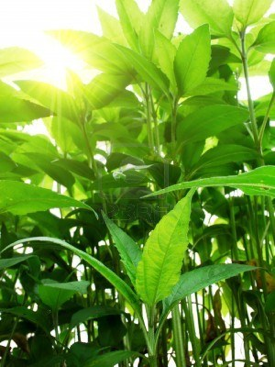 Photosynthesis (plants):
CO2 + H2O  sugar + O2
Aerobic respiration (animals):
sugar + O2  CO2 + H2O
Iron oxidation:
2Fe2+ + 1/2 O2 + 2H+  2Fe3+ + H2O
Methanogenesis:
CO2 + 4H2  CH4 + 2H2O
Sulfur reduction or oxidation:
H2SO4 + 4H2  H2S + 4H2O
CO2 + 2H2S  CH2O + 2S + H2O
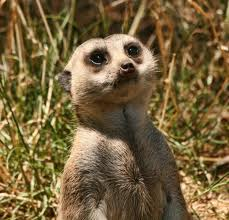 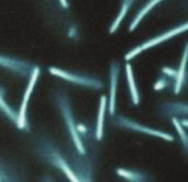 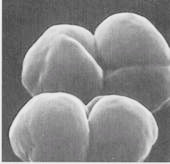 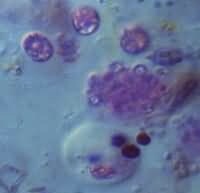 Chemosynthesis: Chemical reactions that can power life, in the absence of sunlight (without photosynthesis).
[Speaker Notes: Fe(2+)  is oxidized because it loses an electron.]
ridged plains
chaotic terrain
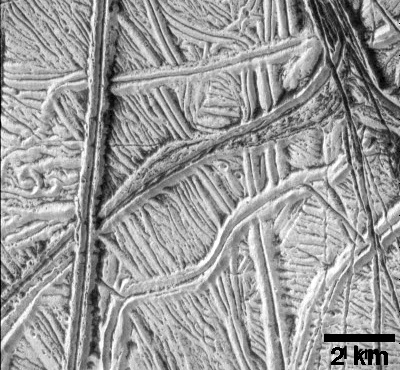 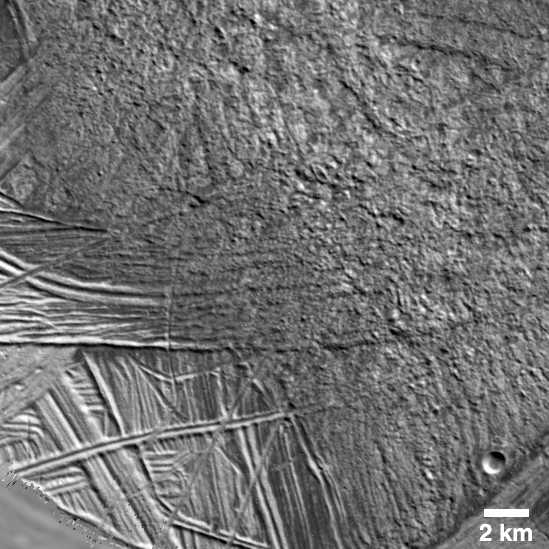 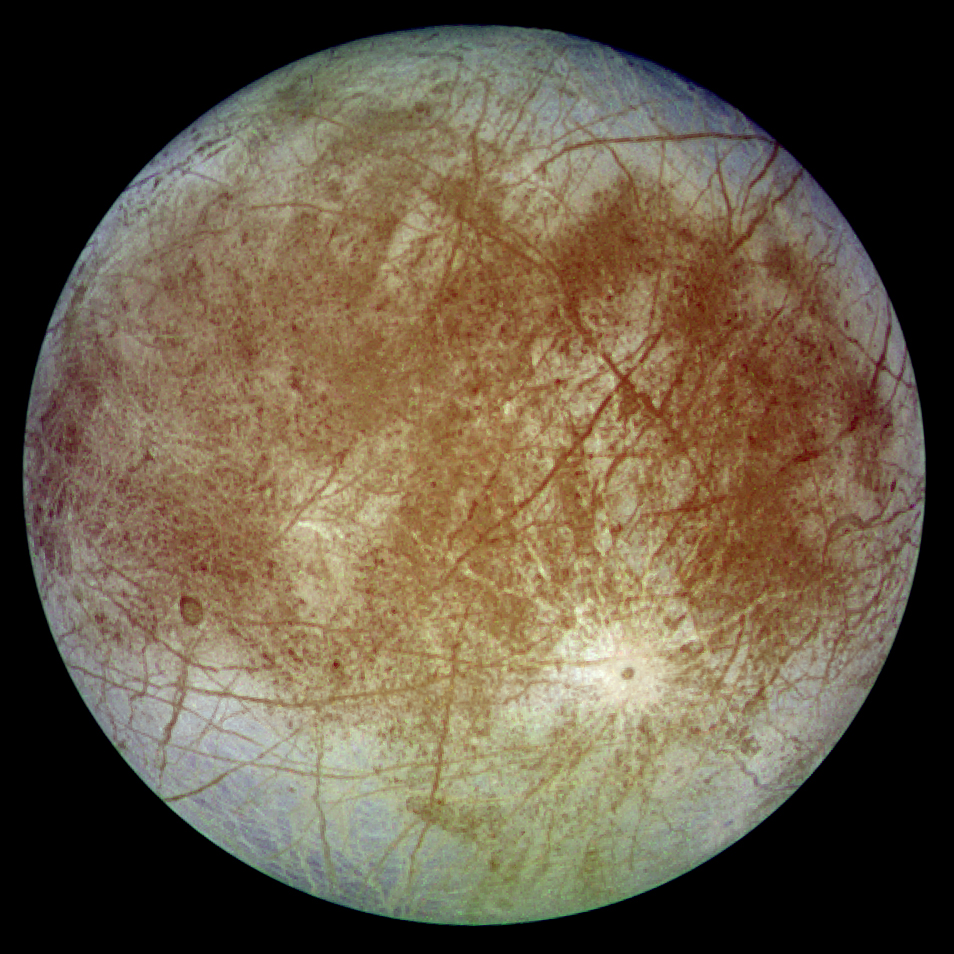 Europa’s Enigmatic Geology
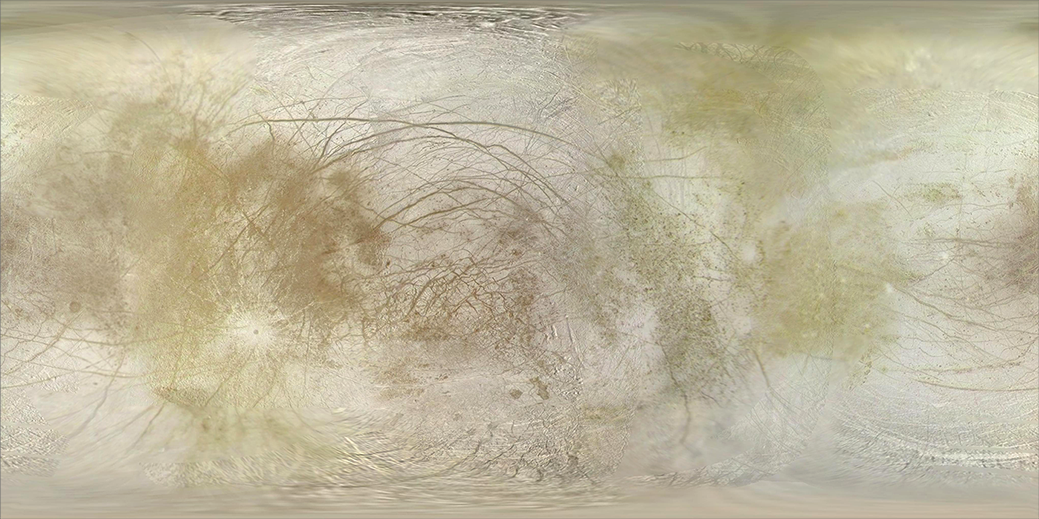 Europa’s Differentiated Interior
Axial moment of inertia from Doppler gravity data: 
C/MR2 = 0.346
H2O-rich crust: ~80 – 170 km thick
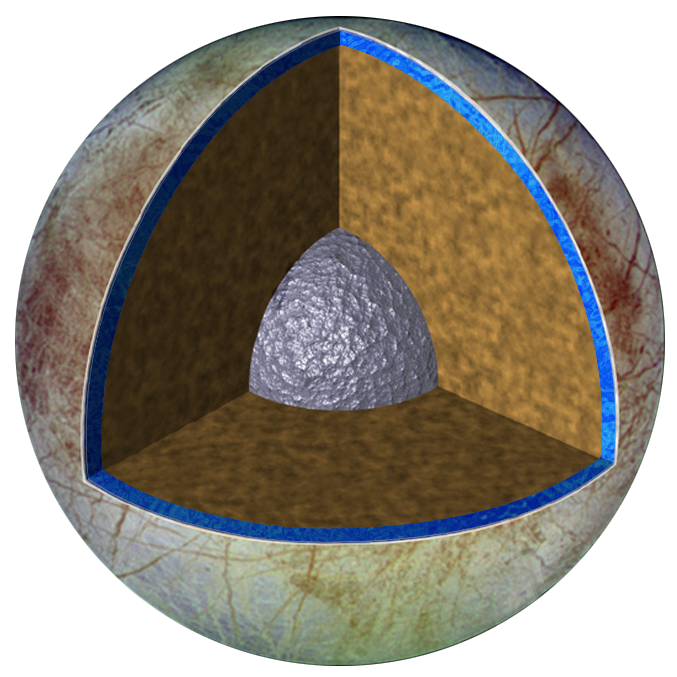 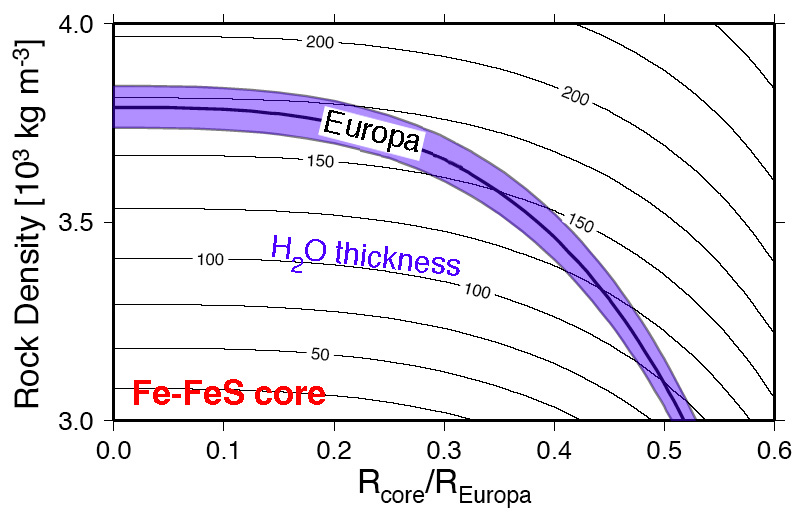 [Anderson et al., 1998]
Europa’s Magnetic Field
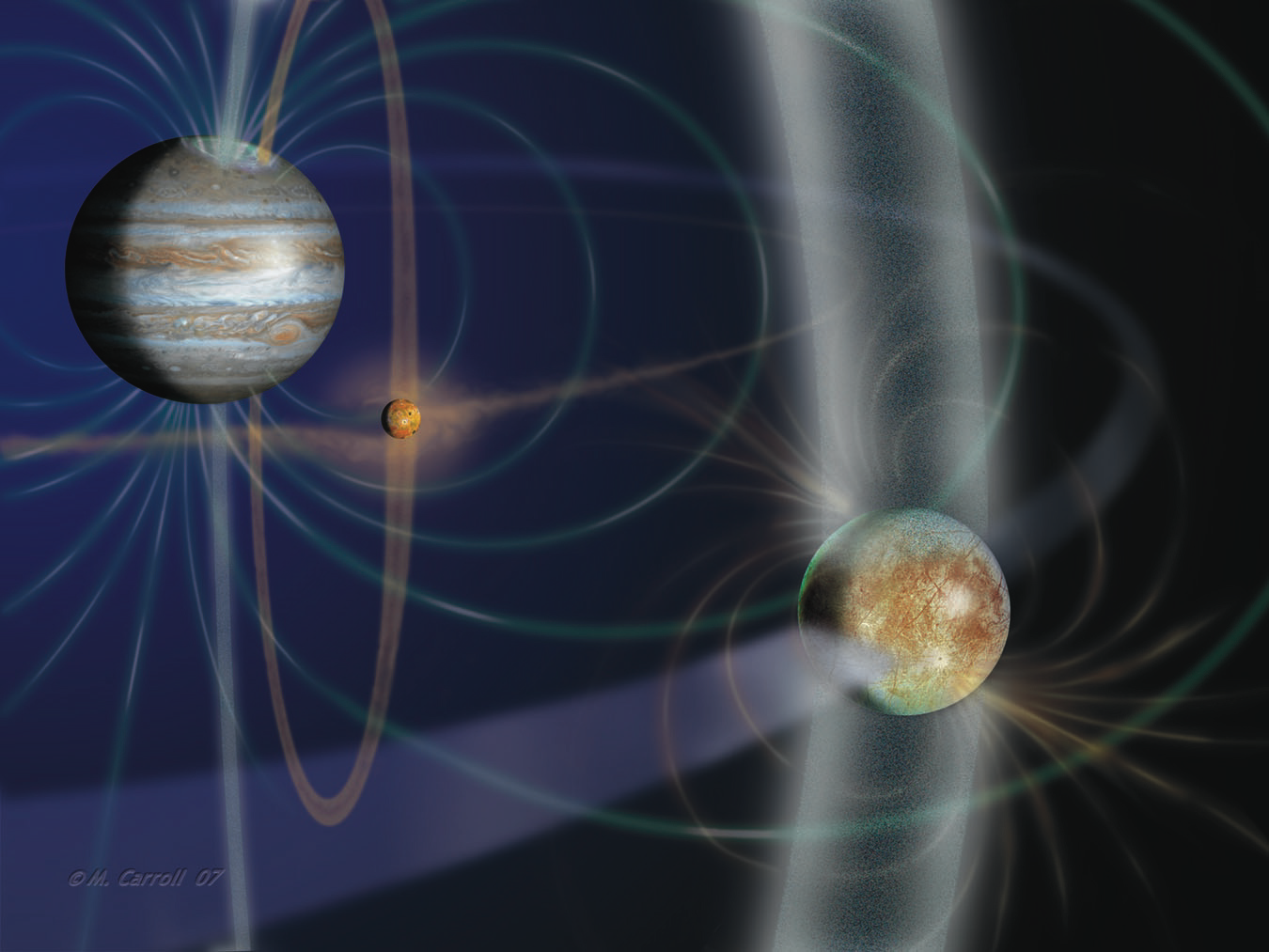 Art by Michael Carroll
Europa’s Induced Magnetic Field
orbit plane
mag. equator
field line at Europa
vector at Europa
[animation by E. Sturm using JET]
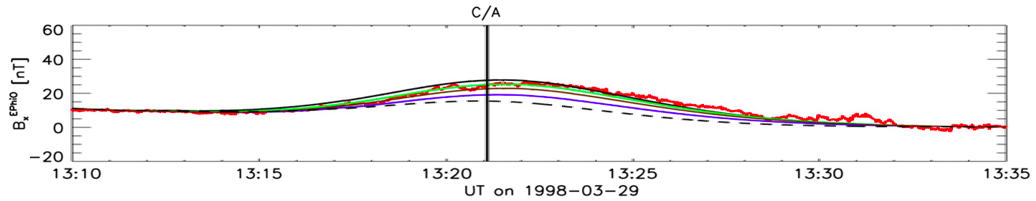 Galileo E14
ocean induction model
observed
[Schilling et al., 2007]
no induction model
Europa’s Eccentric Orbit
For an eccentric satellite orbit, permanent bulge faces empty focus
Radial tide of ~30 m for Europa if ice shell is decoupled by ocean
Tidal bulge librates to face Jupiter’s center of mass
Tidal deformation dissipates energy  tidal heating
Misaligned tidal bulge and ice thickness variations promote nonsynchronous rotation
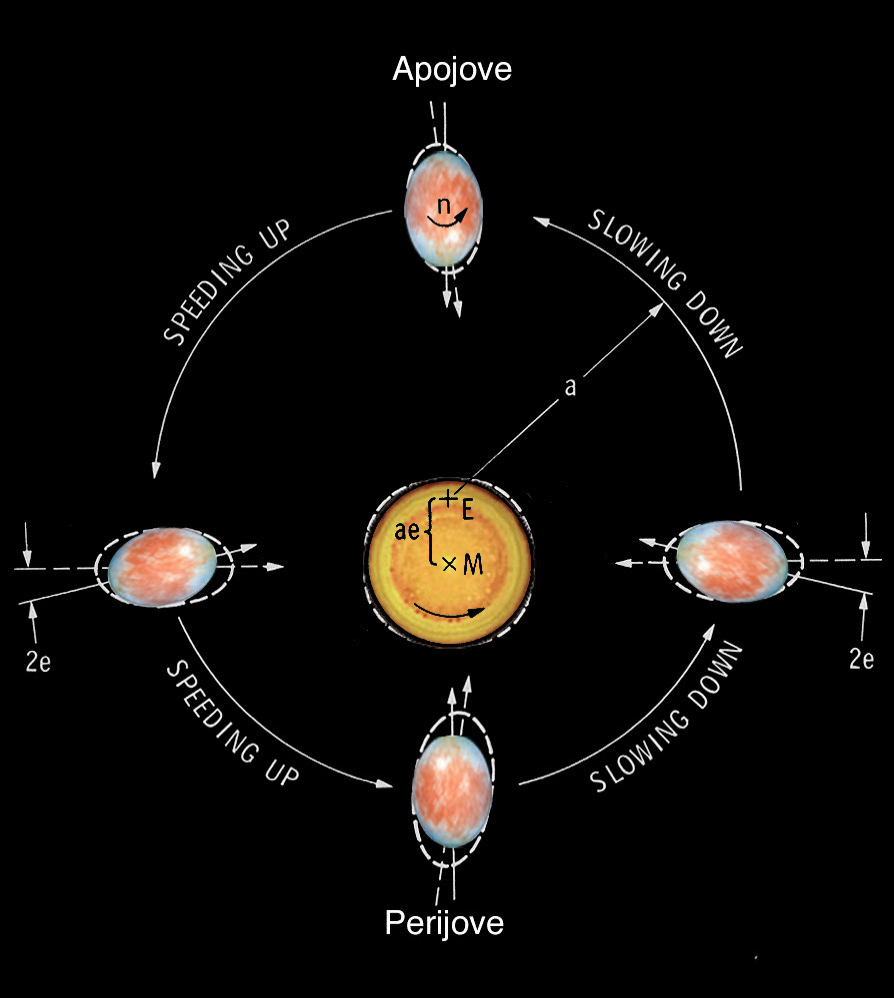 P = 85 hr
e = 0.01
permanent bulge
not to scale
variable tidal bulge
[after Nash et al., 1982]
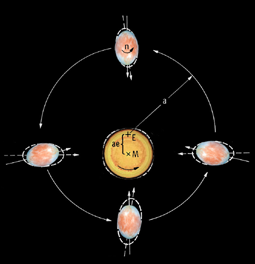 Tidal Flexing  Tidal Heating
Eccentric orbit raises ~30 m tide above a global ocean.


Tidal heating of warm (softest) ice, and perhaps mantle.
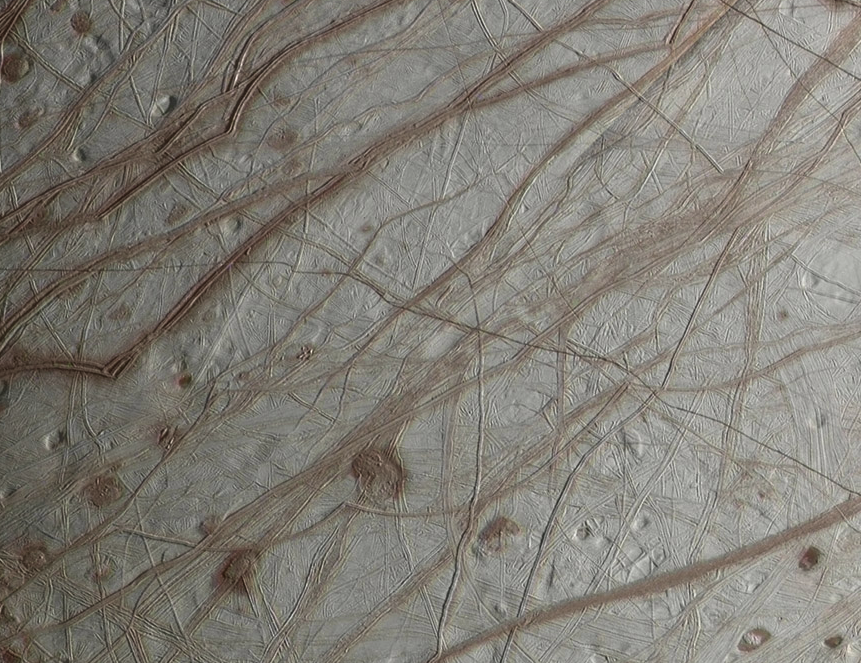 Ridges
Mosaic by Orion
180°
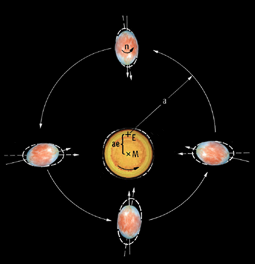 0°
0.2 MPa
Diurnal Stresses
Tension
Compression
Cycloidal Fractures
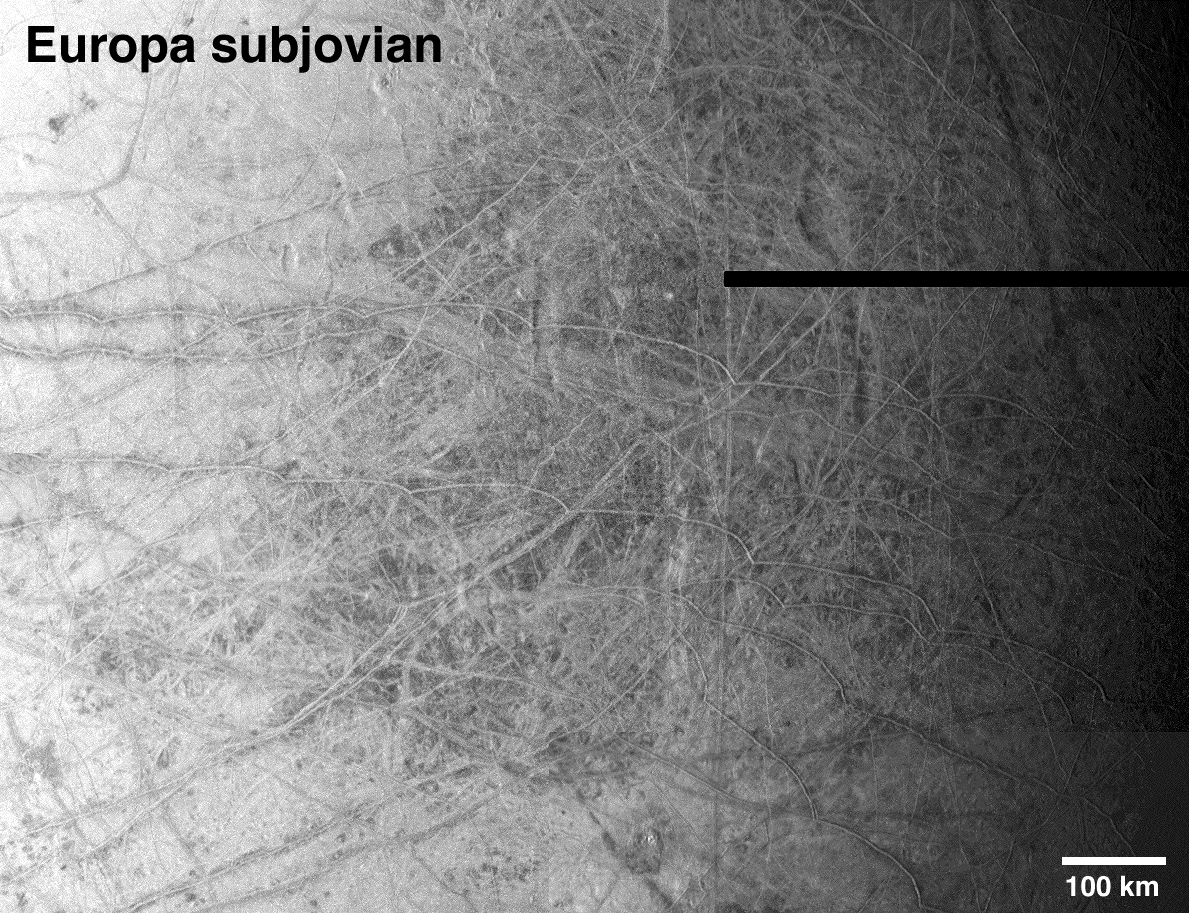 Latitude
rotating diurnal stresses
Longitude
[Hoppa et al., 1999]
Cycloidal fractures are explained by time-varying diurnal stresses 
Ocean is necessary for sufficient tidal amplitude and stress
Global Stress Mechanisms
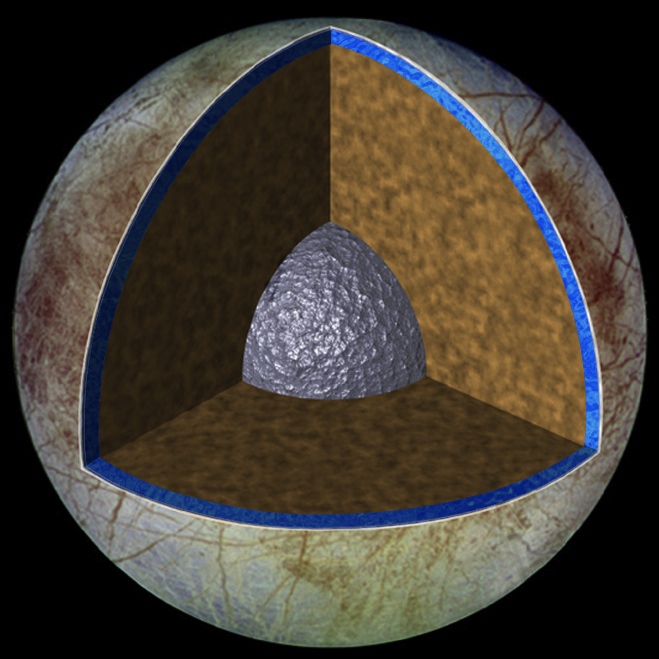 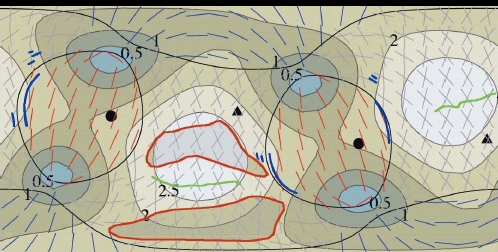 True Polar Wander (TPW)
Ice Shell Thickness Prediction
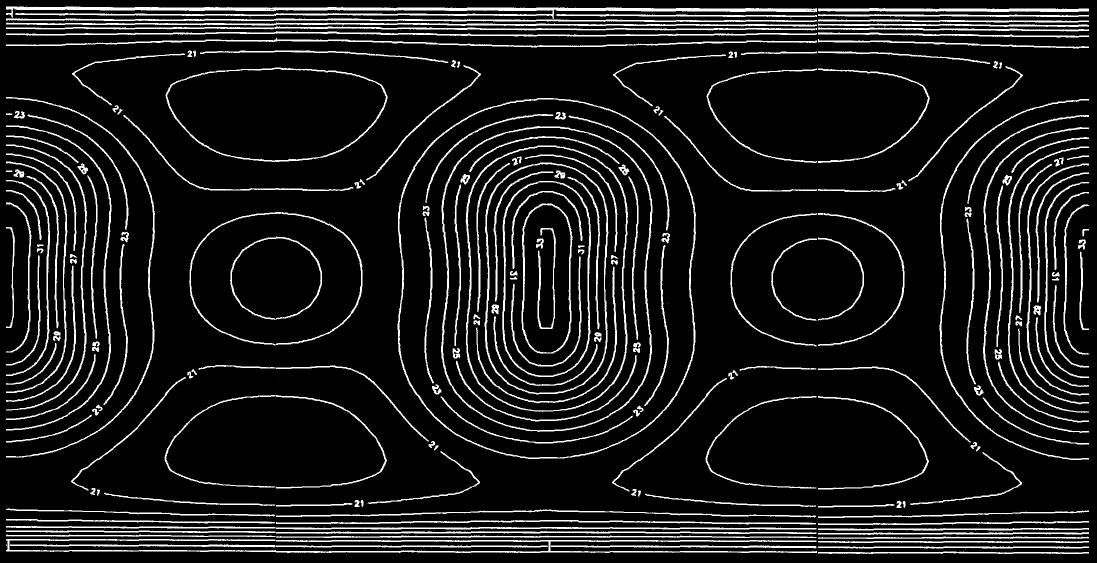 [Schenk et al., 2007]
Compression
Tension
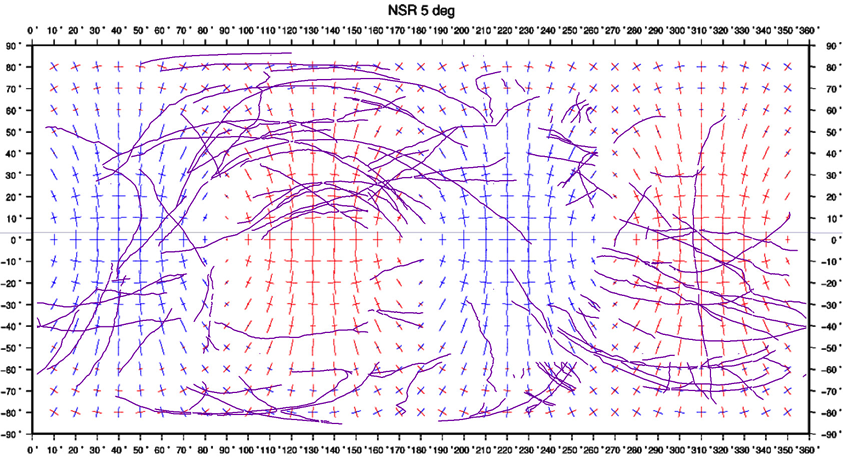 Nonsynchronous Rotation (NSR)
[Ojakangas & Stevenson, 1989]
Temperature and strain rate affect ice shell thickness
Thickness variations promote promote reorientation of globally decoupled ice shell
[courtesy Z. Selvans]
0.5 MPa
Ridge Morphology
Ridge Models
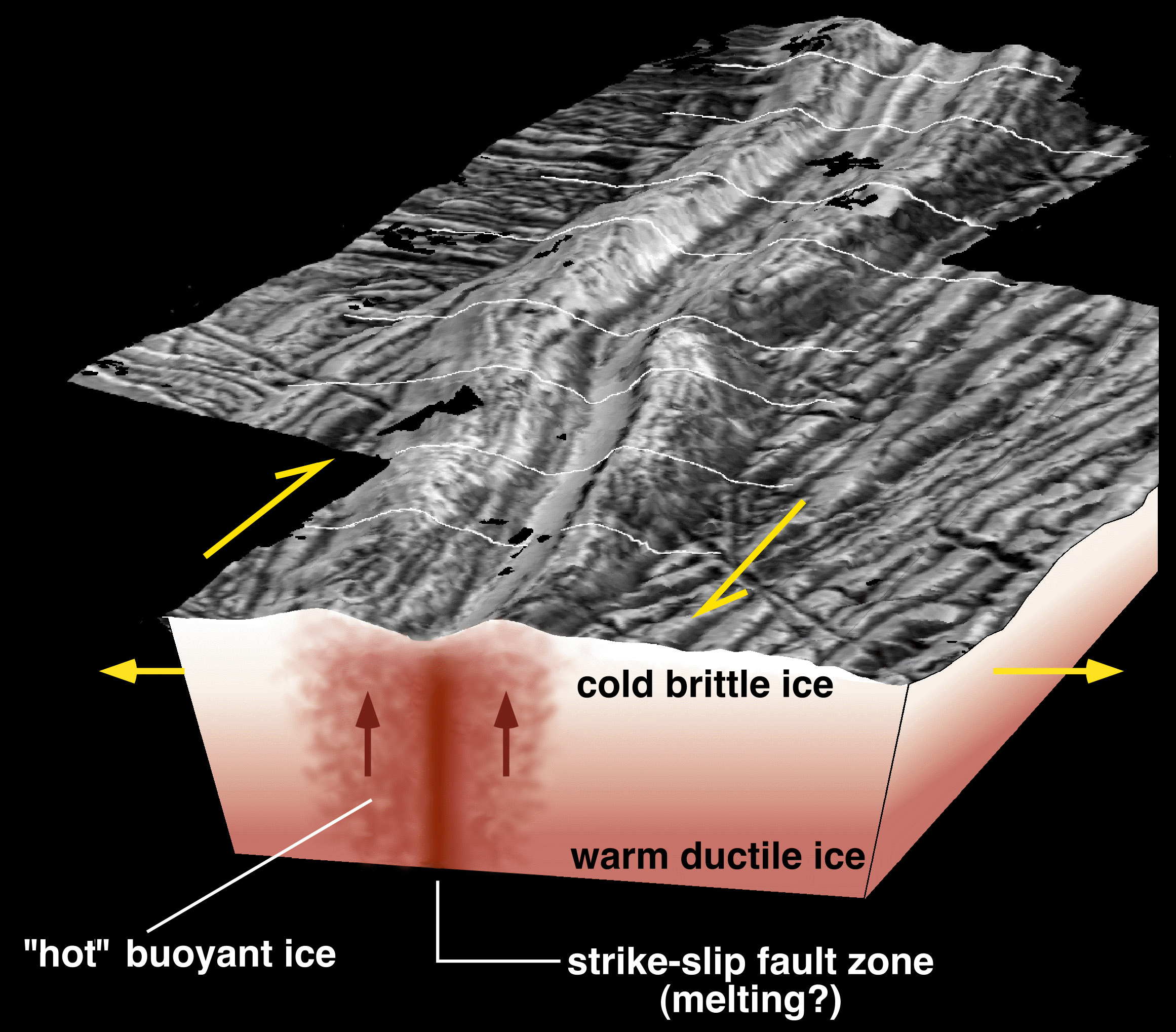 shear heating
Double ridges: extrusion or intrusion of water or warm ice
Shear heating from strike-slip motion along fractures could warm and melt ice
Ridge origin models have different implications for ocean communication
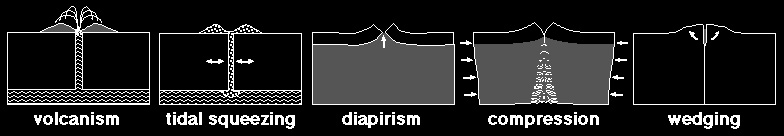 diking
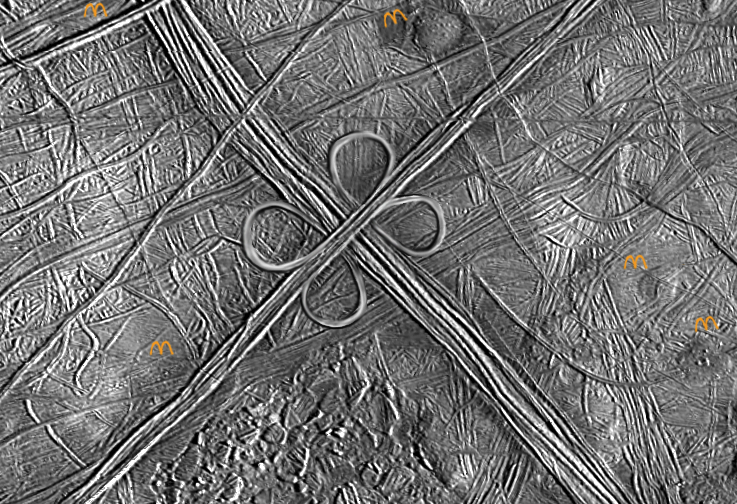 L.A. Model for Europa’s Ridges
Bands
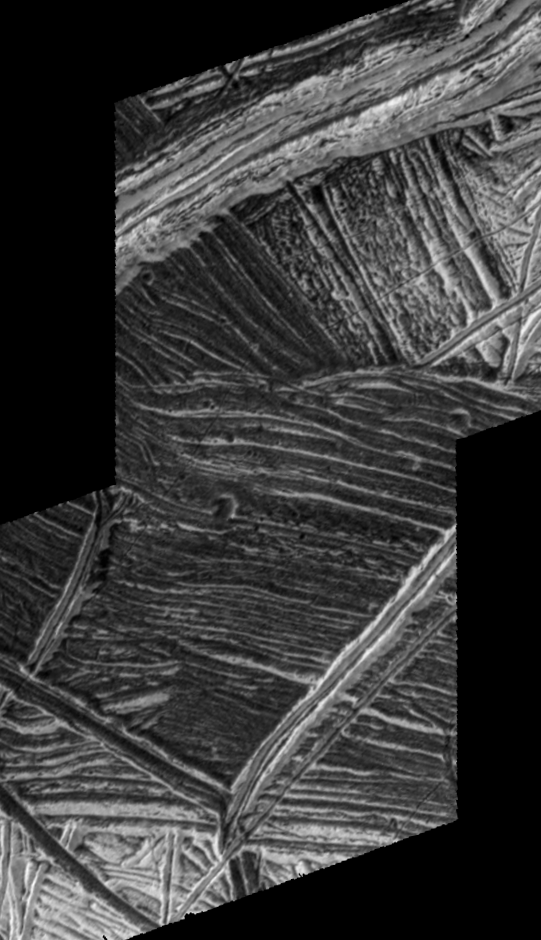 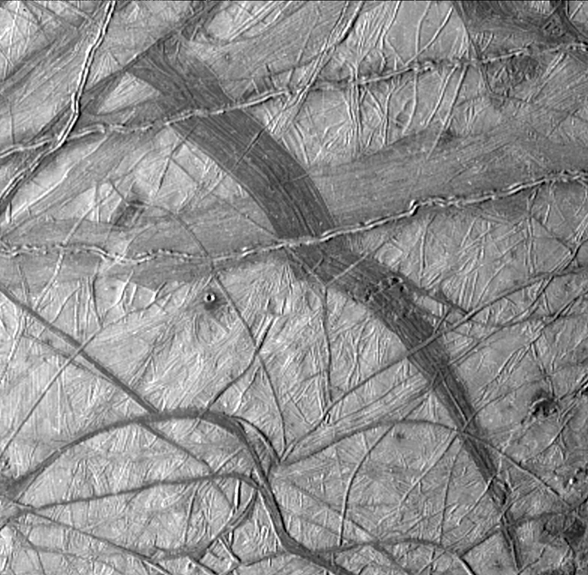 Sites of full separation and spreading of icy lithosphere
Icy spreading center analogs
Thin brittle “lithosphere” translates above ductile ice “asthenosphere”
Yelland Linea
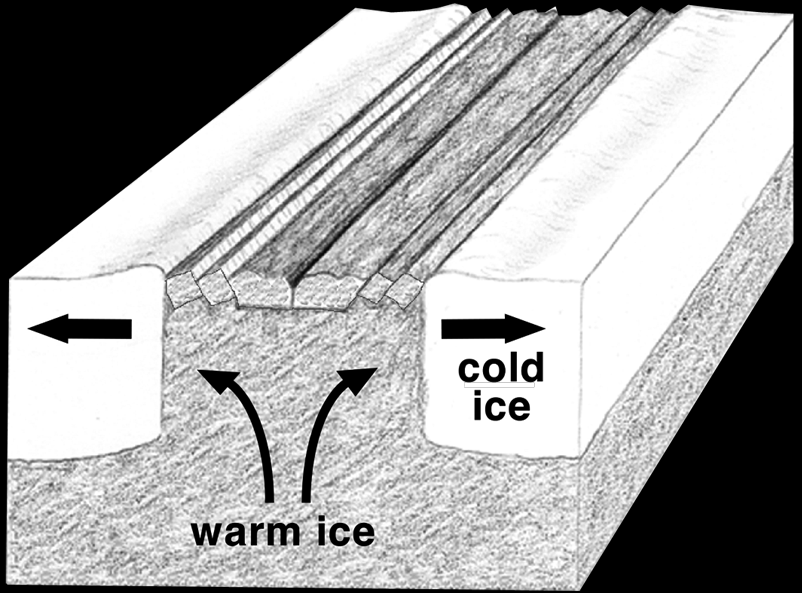 [courtesy L. Prockter]
Regional-Scale Folds
Astypalaea region (and elsewhere); wavelengths ~20-25 km.
Viscous buckling of lithosphere above warmer ductile ice.
Lithosphere thickness ~2.5-3 km; heat flow ~100 mW/m2.
Strain ≥ ~0.025% (parallel folds) to ~2% (vertical strain).
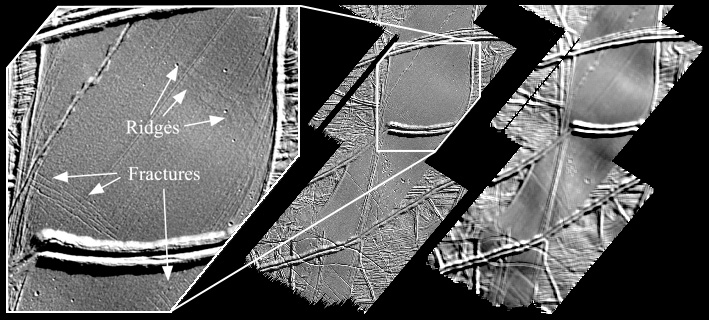 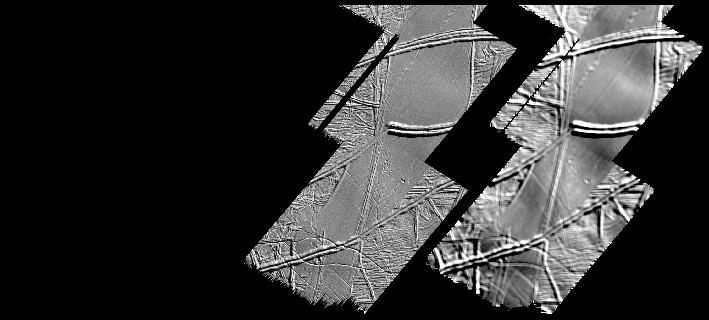 [Prockter & Pappalardo, 2000]
Impact Structures
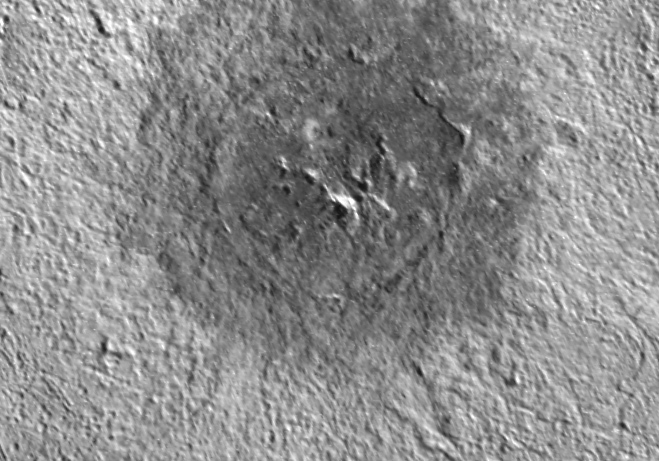 Few large impact craters imply 40–90 Myr old surface
Central peak craters show “relaxed” topography
Multi-ringed impacts penetrated ≈20 km thick ice
Pwyll
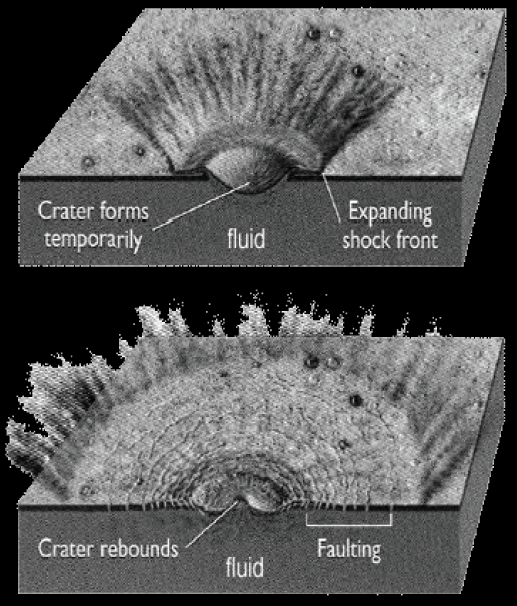 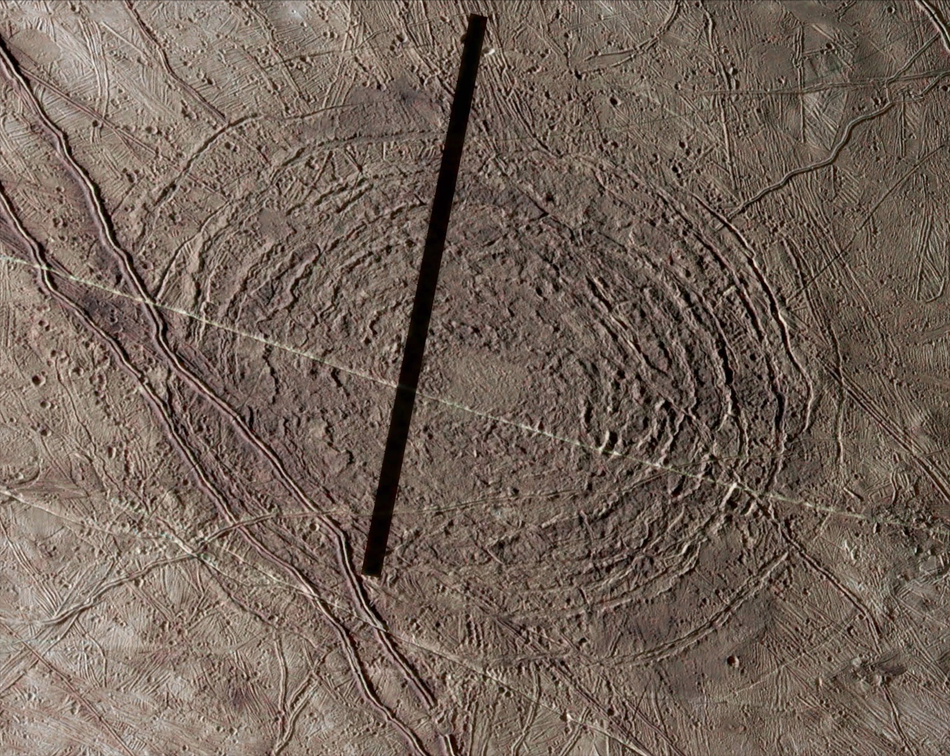 Tyre
d t
after 
McKinnon 
& Melosh, 
[1980]
Dc ~ 30 km  dt ~ 20 km  [Schenk, 2002]
Surface Composition
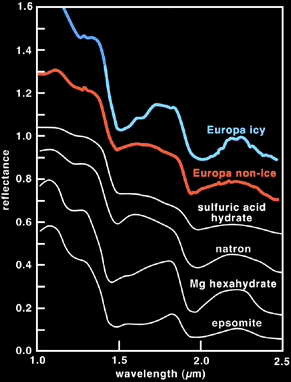 [after Dalton et al., 2005]
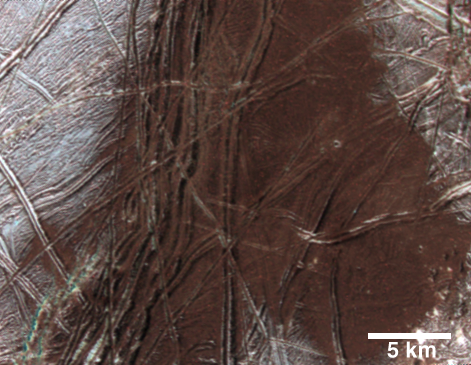 “Non-ice” material shows shallow and asymmetric IR absorptions
Best candidates:
Hydrated sulfates salts (epsomite: MgSO4 • 7H2O)
Hydrated sulfuric acid (H2SO4 • nH2O)
Proposed Radiolytic Sulfur Cycle
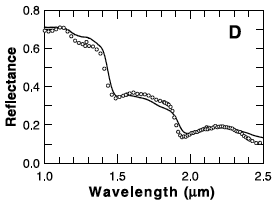 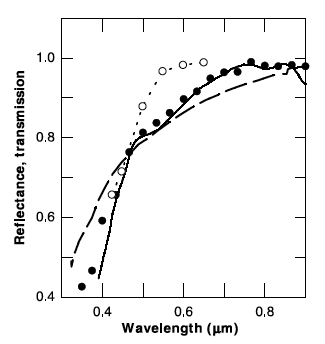 irradiated
SO2
Europa
irradiated
H2S + H2O
SO2-irradiated
H2O
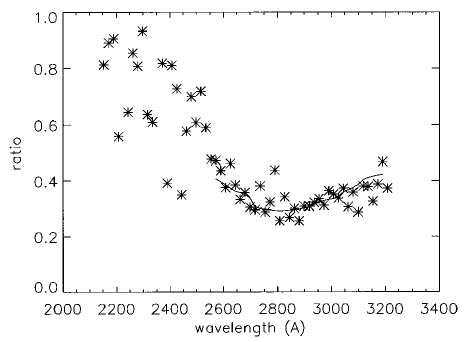 Visible: Sx
IR: H2SO4•8H2O
UV: SO2
[Carlson et al., 1999]
Lenticulae (“Freckles”)
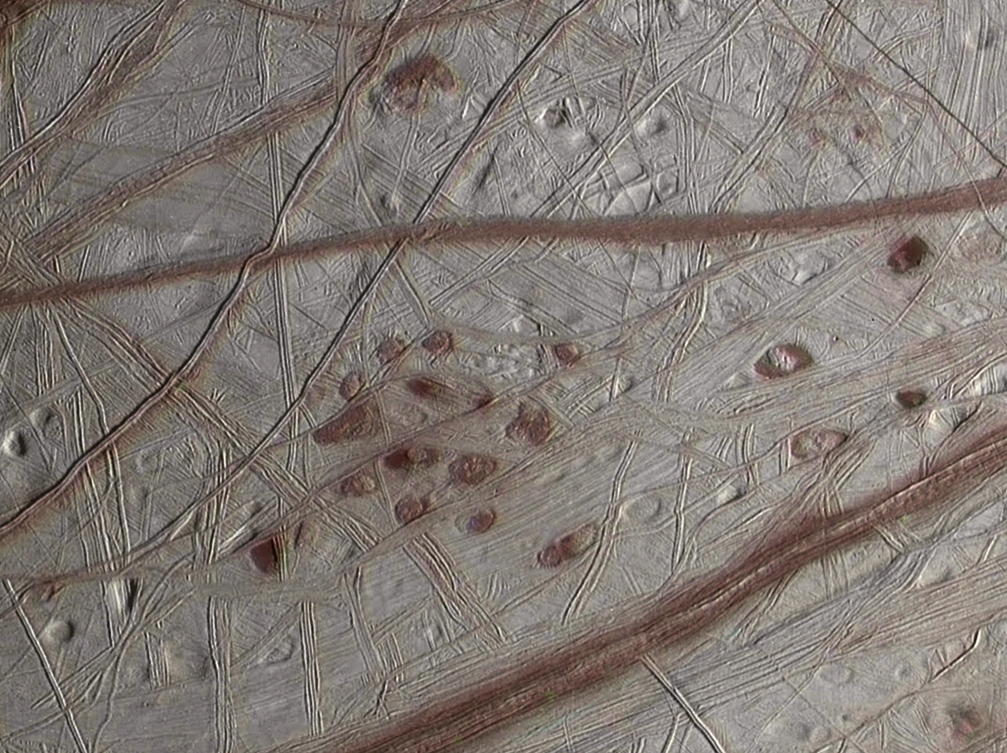 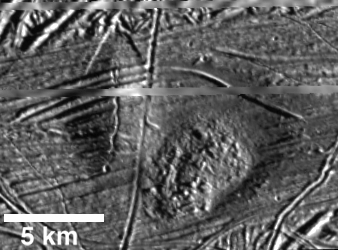 Mosaic by Orion
Convection in Europa's Ice Shell
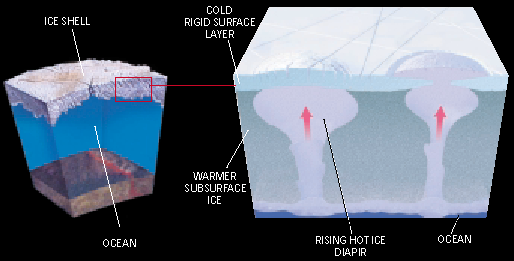 ~ 100 K
~ 260 K
Pits, spots, and domes suggest convection of ice shell.
Ice shell can convect for small grain sizes (~1 mm), if tidally strained.
Warm (~240 K) plumes rise from base of ice in ~105 yr.
Compositional buoyancy needed to breach near-surface “stagnant lid.”
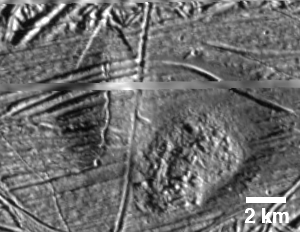 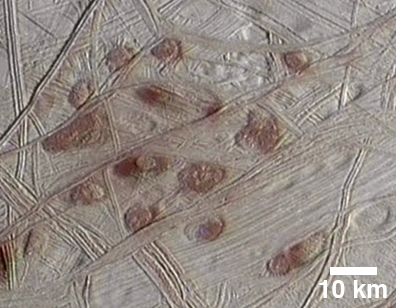 [Ice convection model courtesy A. Barr]
Journey to Conamara Chaos
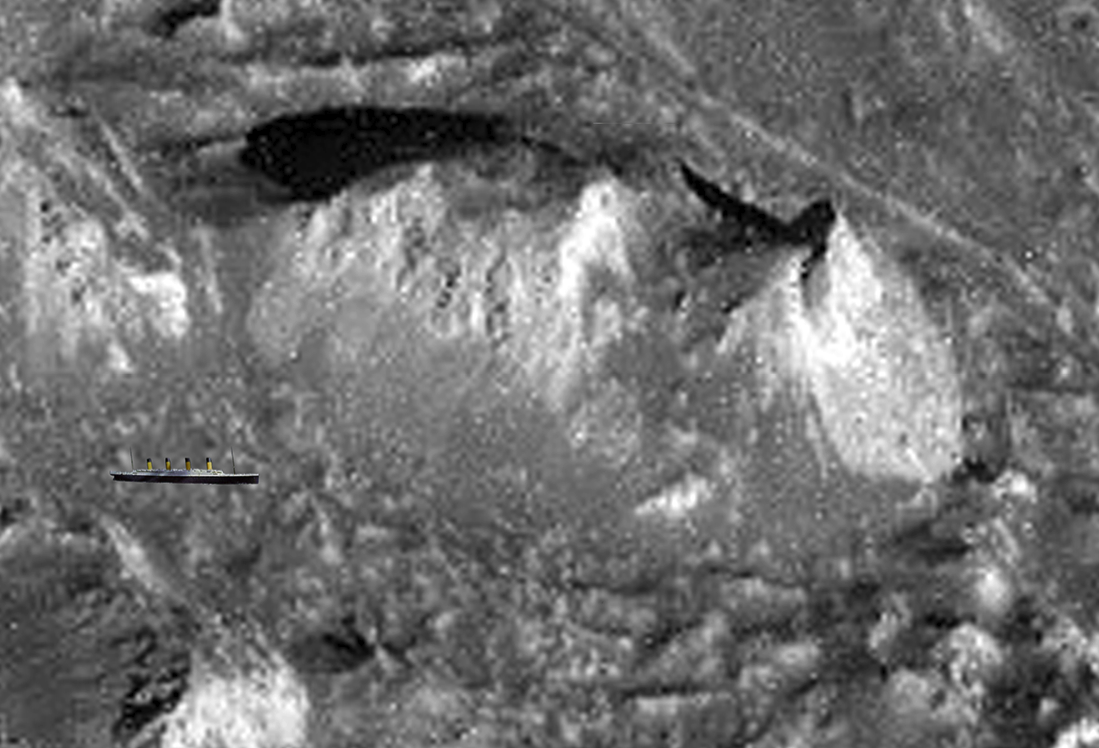 Icebergs?
300 m
Chaos
Conamara
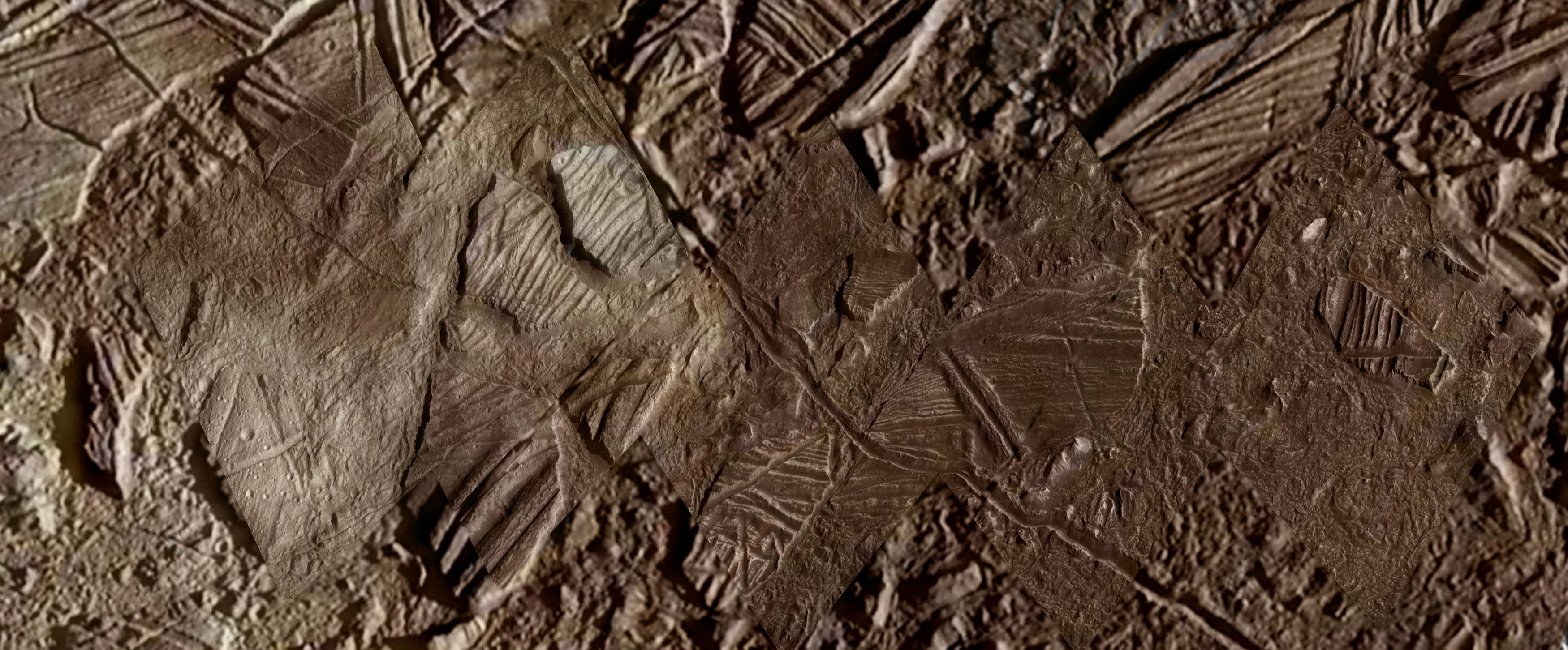 [mosaic by Orion]
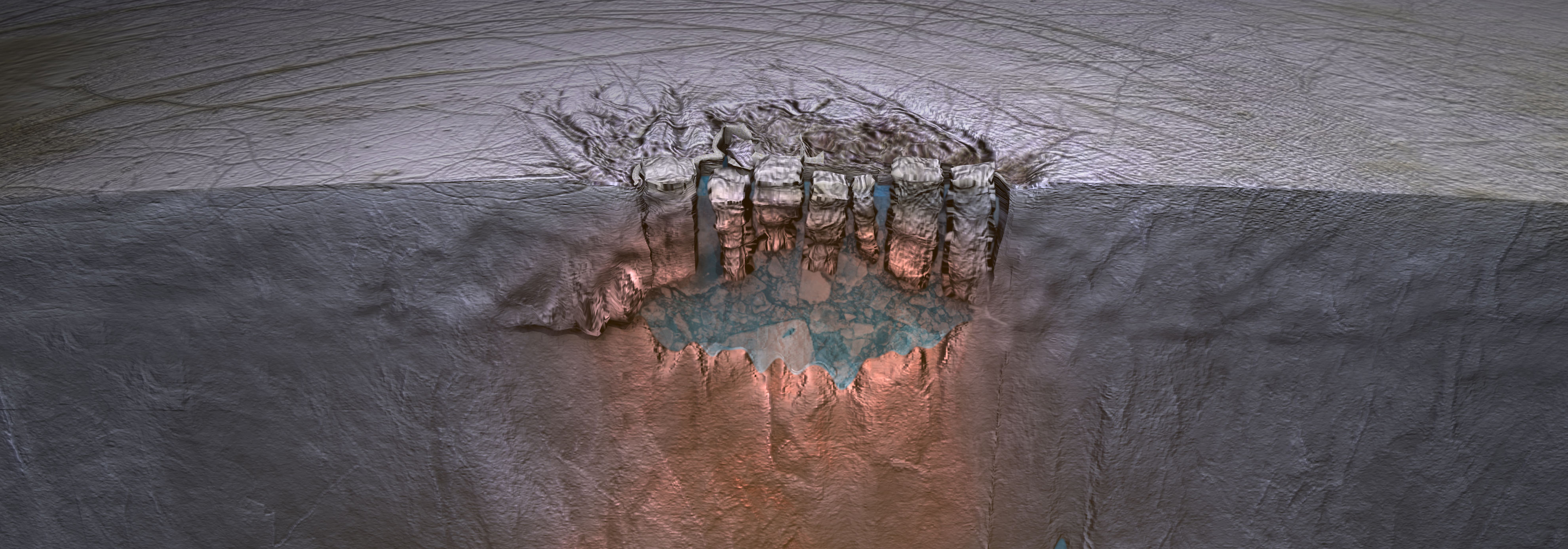 Thera
Lake Model
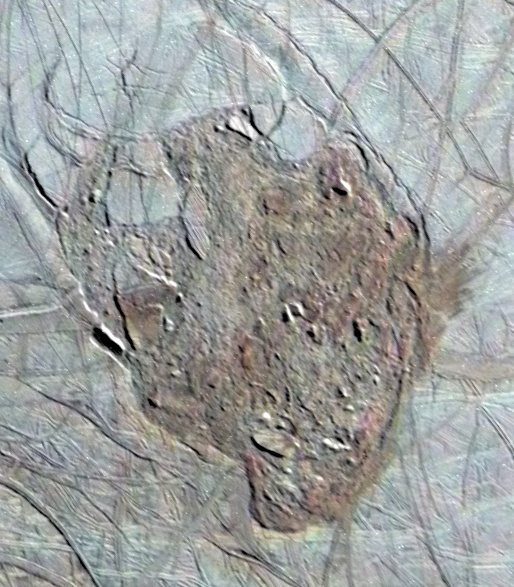 [Schmidt et al., 2000]
20 km
Cyclical Geological Activity?
Coupled orbits
Europa ice thickness
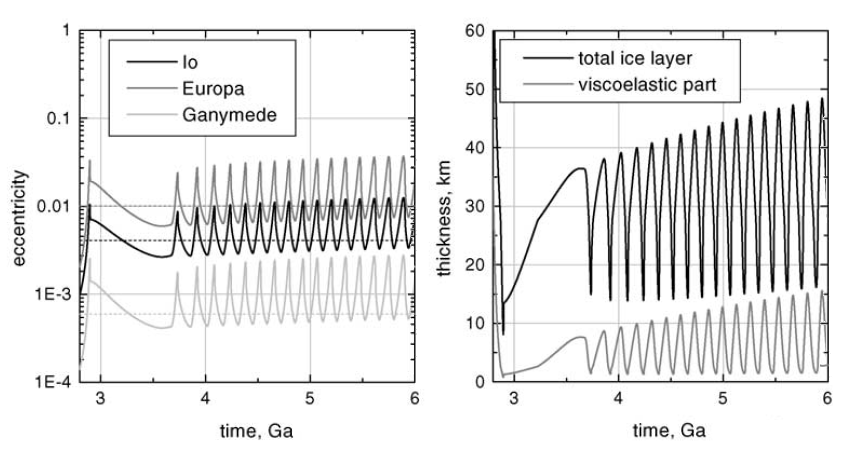 [Hussmann et al., 2004]
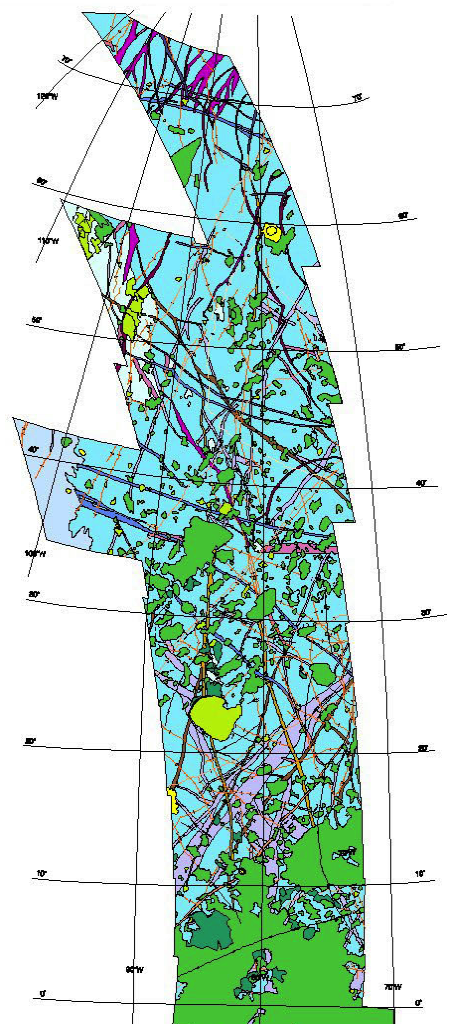 Mapping suggests geological changes:
Transition from ridged plains to chaos; waning activity
Strange for a surface just ~40–90 Myr old! 
Tidal heating and orbital evolution of the 3 resonant Galilean satellites are linked:
Possible cyclical tidal heating & geological activity
[Figueredo & Greeley, 2004]
Summary Model
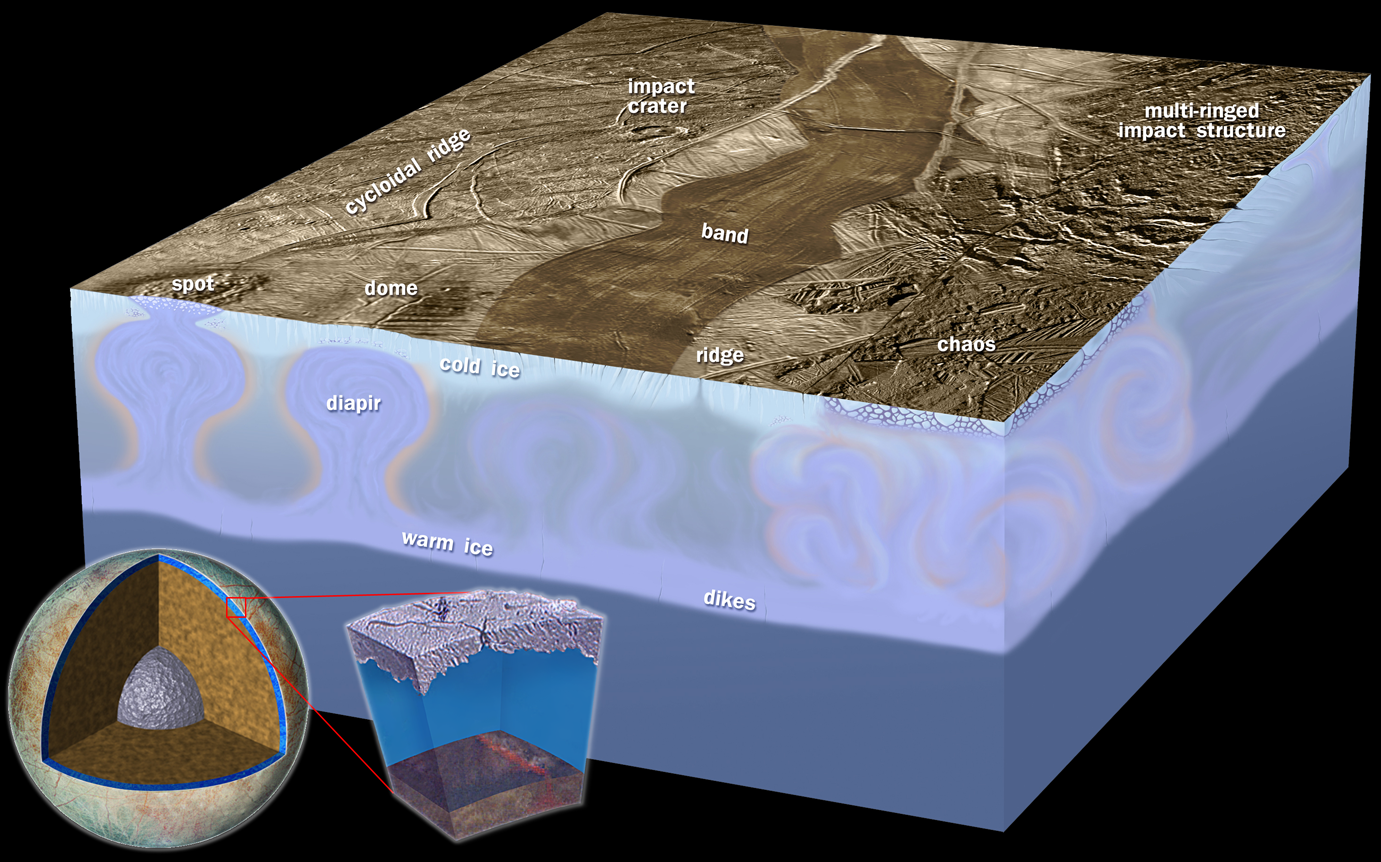 Warm ice shell with partial melting above global ocean.
Europa Plumes
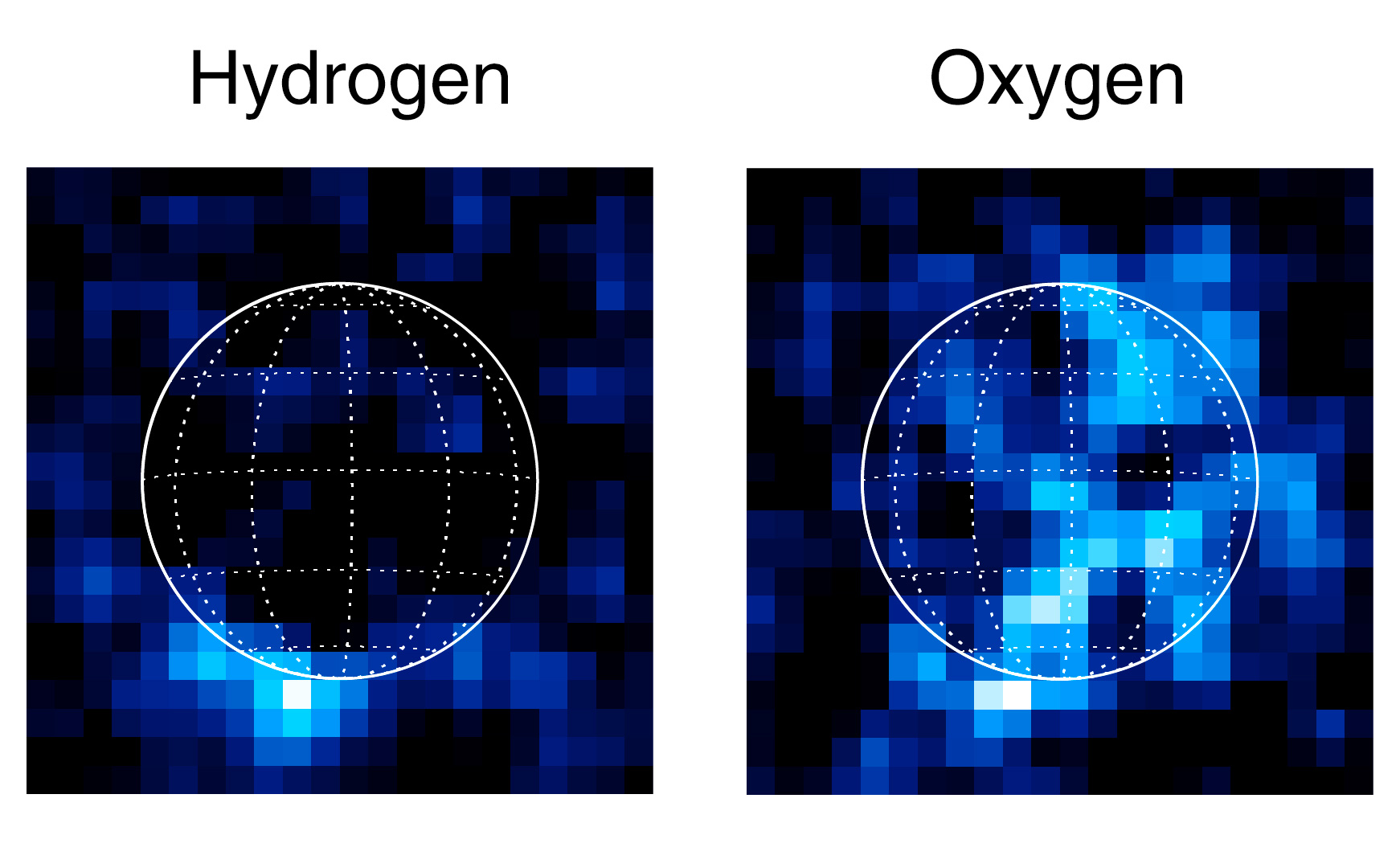 Hydrogen glow
Hubble has observed hydrogen and oxygen ultraviolet glow, ~200 km above Europa
Indicates water plumes!
Previously suspected but not observed
May be transient, perhaps linked to Europa's tidal cycle
Source may be the ocean, a lake within the ice, or perhaps warm shallow ice
If confirmed, plumes imply: 
Europa is currently geologically active
Europa's native composition could be directly sampled from a capable flyby spacecraft
Lorenz et al. 2013
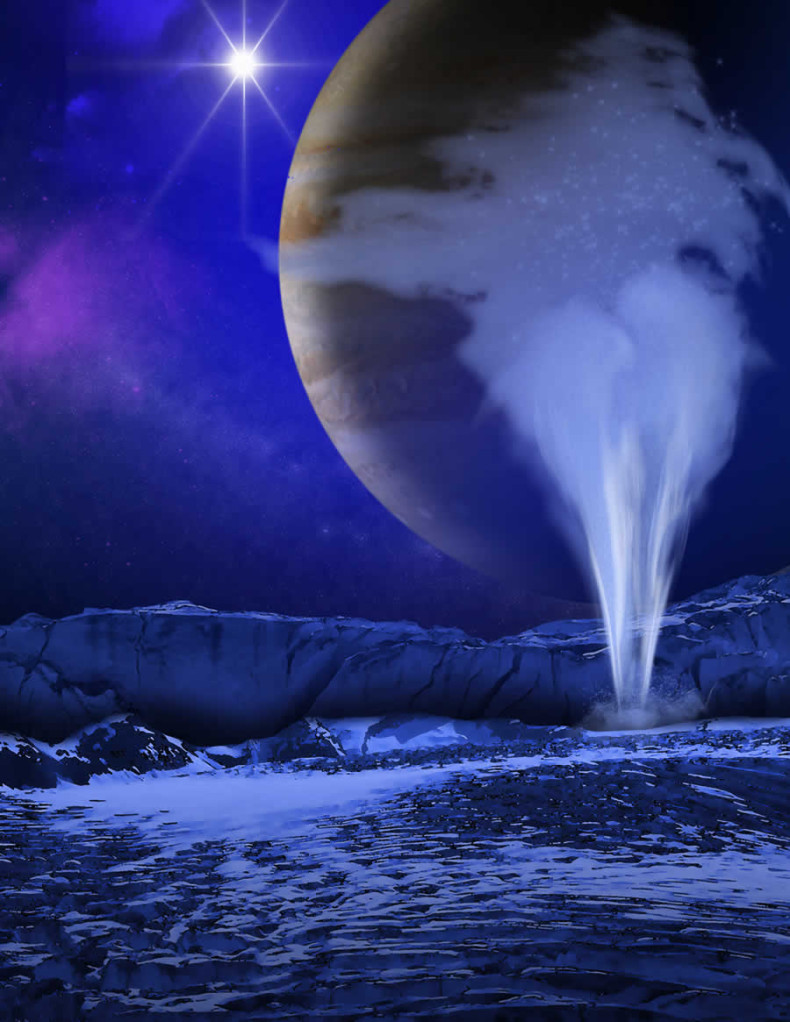 Artist’s depiction
Europa: Ingredients for Life?
e-, O+, S+, …
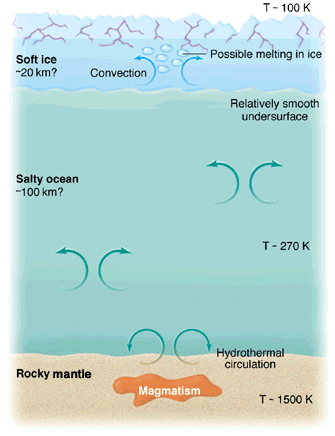 Water:
Warm salty H2O ocean
Essential elements:
Accretion and impactors
But radiation destroys organics in upper ~10s cm of ice
Chemical energy:
Radiation of H2O creates near-surface oxidants
Mantle contact: serpentinization and hydrothermal activity
Stable environment:
Large satellite retains heat
Activity level might fluctuate
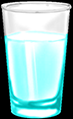 radiation-produced oxidants:O2, H2O2, CH2O
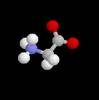 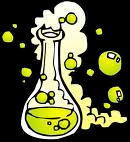 hydrothermally produced reductants:H2S, H2, CH4, Fe
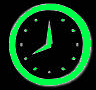 [after Stevenson, 2000]
Planetary Science Decadal Survey
“The first step in understanding the potential of the outer solar system as an abode for life is a Europa mission with the goal of 
	• Confirming the presence of an interior ocean, 
	• Characterizing the satellite’s ice shell, and 
	• Enabling understanding of its geologic history”
Ocean
Ice Shell
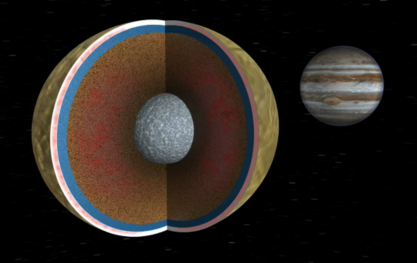 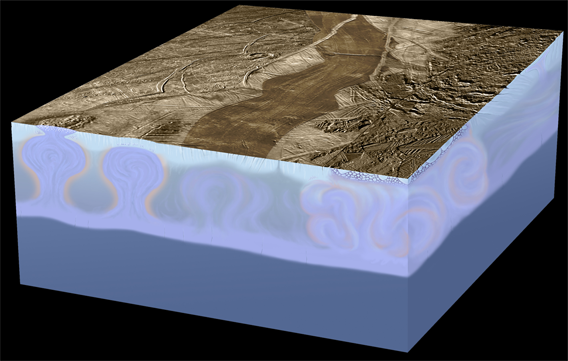 Composition
Geology
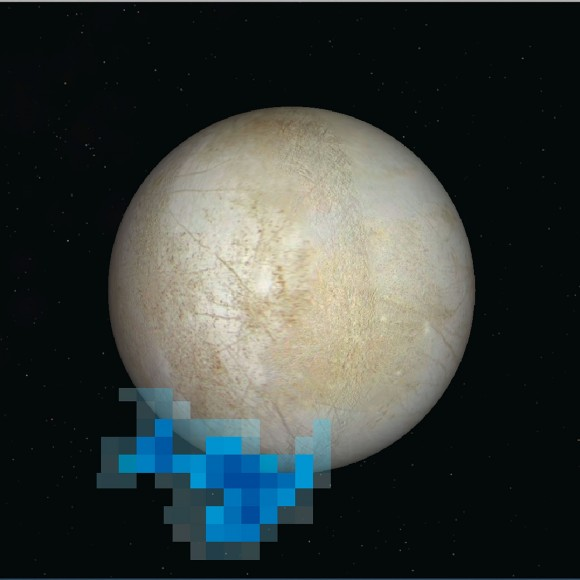 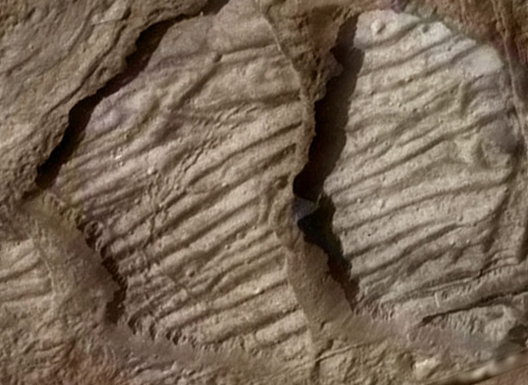 A mission that is responsive to the Planetary Decadal Survey must enable comprehensive study of Europa addressing these objectives
Europa Clipper Concept: Summary
Objectives:			
Ocean: Existence, extent, salinity
Ice Shell: Water within or beneath; nature of surface-ice-ocean exchange
Composition: Key compounds; links to ocean composition 
Geology: Surface feature formation; sites of recent or current activity
Reconnaisance: Surface characteristics at lander scales
Operations Concept:
45 low-altitude flybys from Jupiter orbit
Investigation of globally distributed regions
Simple and repetitive science operations
Minimal time in high radiation environment
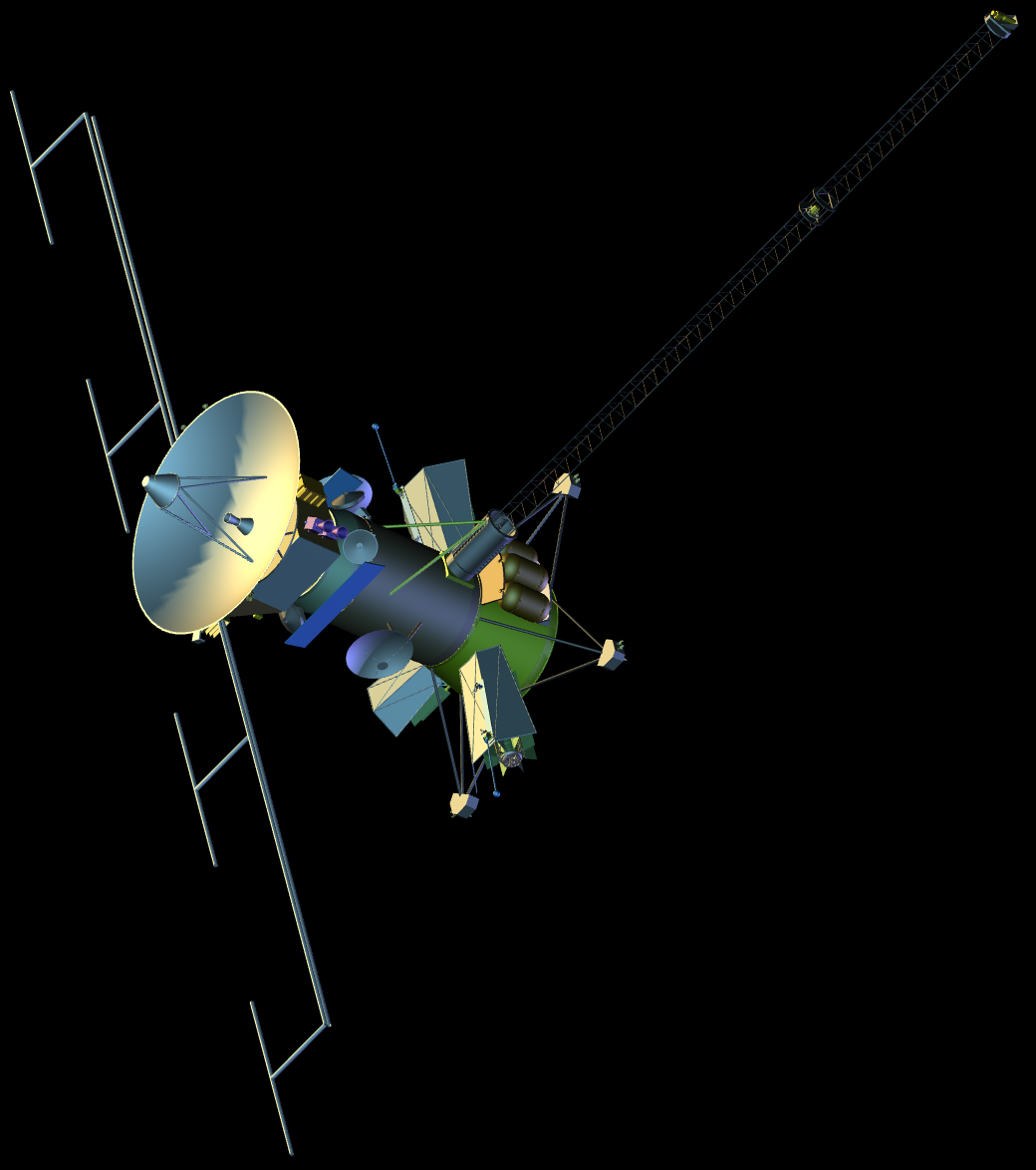 Validated Cost Estimate:
Aerospace validated cost: $2.1B ($FY15, w/o LV)
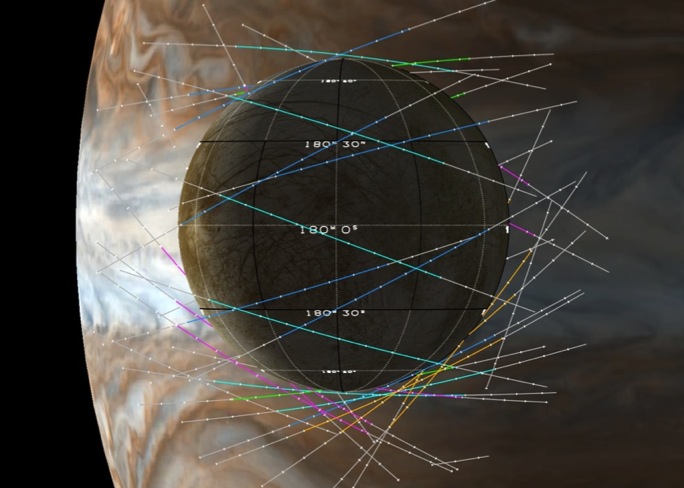 Model Payload:			
Ice-Penetrating Radar
Stereo Camera
Infrared Spectrometer
Neutral Mass Spectrometer
Gravity Science Antenna
Magnetometer & Langmuir Probes
Reconnaissance Camera
Thermal Imager
The technical data in this document is controlled under the U.S. Export Regulations, release to foreign persons may require an export authorization.
Pre-Decisional — For Planning and Discussion Purposes Only
31
[Speaker Notes: Remove cost
Highlight changes]